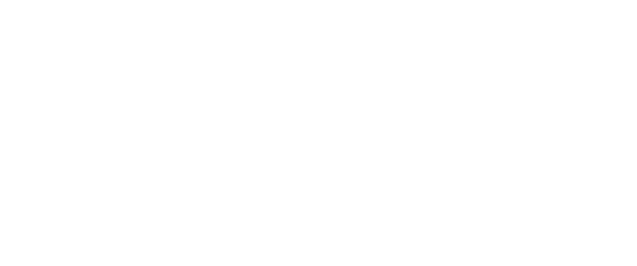 Dual Credit Student & Parent Orientation
Topics
What is Dual Credit?
Benefits
Expectations of Students
Costs & Payment
Enrollment Process
Dual Credit
Earn college and high school credit simultaneously

Take ENGL 1301/1302


AND
6-credit hours college English
Fulfills HS English requirement
Important Differences
College
Student pays tuition for each class.
College textbooks must be purchased.
No Parent/Teacher Conferences
Grade structures are different per instructor
504/Special Education – You must schedule an appointment with our OSD Department for accommodations.
Academic readiness does not equal maturity to grasp adult content matter discussed in college classes.
Courses are more rigorous.
High School
High School is free.
High School textbooks are free.
Parent/Teacher Conferences
Set grade structure
504/Special Education modifications        and accommodations
Class content = high school level
AP Versus Dual Credit
Advanced Placement
Taught by certified AP high school faculty.
Must pass exam at the end of the year to earn college credit.
Credit is determined by individual universities.
Transferability depends on receiving institution.
Most universities limit the # of AP courses they will accept.
Dual Credit
Taught by faculty with master’s degrees
Taught on college campus, online, or at high school
Guaranteed college credit upon passing class
Dual Credit is college!
What are the Benefits?
Experience college rigor while still in high school.
Transition smoothly betweenhigh school & college.
Get a head start on college core curriculum to complete a postsecondary degree faster.
Save money.
Smaller class sizes. 
Excellent, devoted instructors. 
Caring and committed Dual Credit team.
Understand the college process. 
Transfer credits earned in high school to Texas public collegesand universities.
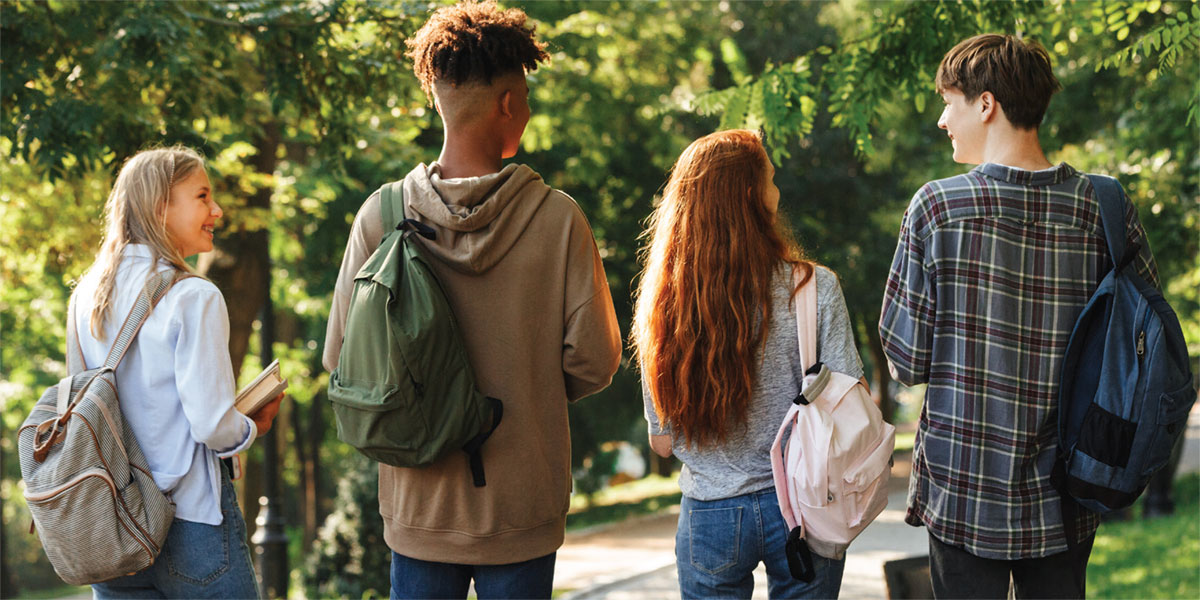 Transferability
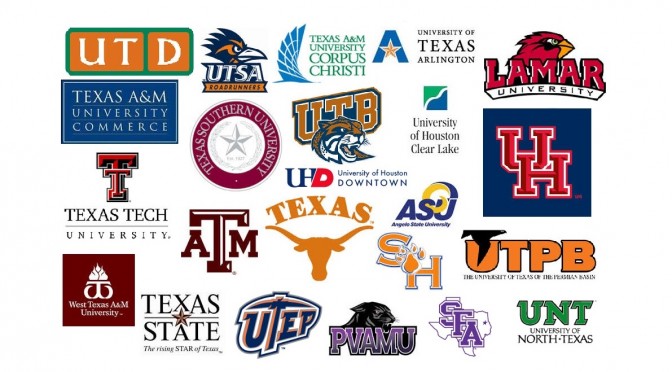 Core curriculum fully transferable to Texas Public Universities. 

Check www.TCCNS.ORG (Texas Common Core Numbering System)  for transferability. 

Out-of-state and private schools may accept credits as well. Check with the receiving institution to verify transferability.

It is the student’s responsibility to verify transfer credits with the receiving institution.
Things you need to prepare for college:
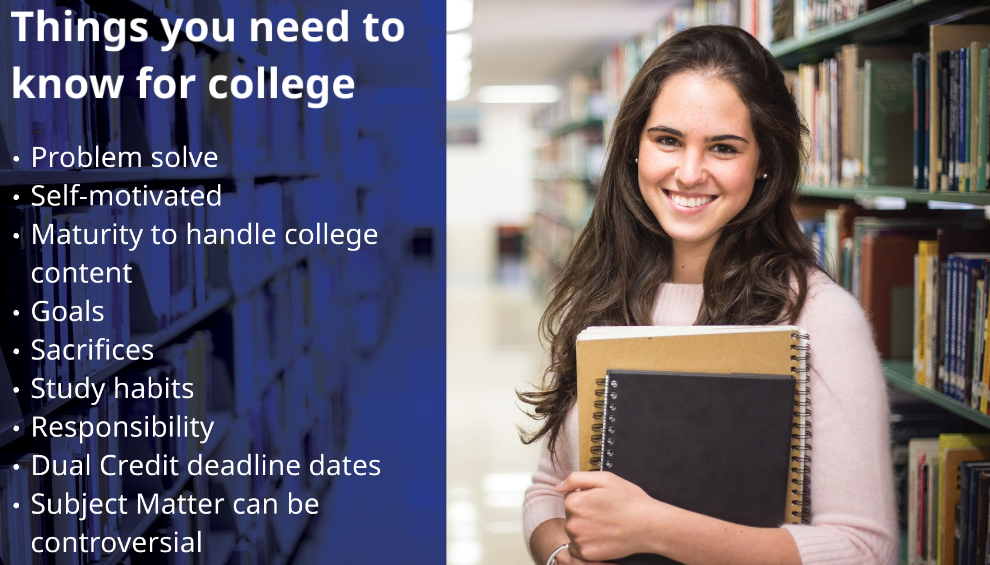 Problem-solving skills
Self-motivation
Maturity to handle college subject matter
Strong time-management
Goals
Sacrifices
Study habits
Responsibility
Attention to detail
Dual Credit deadline dates
What is Expected from Dual Credit Students?
Communicate – Students must be self-advocates with instructors, as well as communicating needs with Dual Credit liaison. 
FERPA – Students own their academic record regardless of age.
Syllabus – All instructions / due dates are on the syllabus.
Attend Class – No excused absences in college.
C or Higher – In all classes to continue Dual Credit. 
Follow College Guidelines/Procedures – Student code of conduct and Title IX requirements
What is Expected from Dual Credit Students?
504/Special Education – Any student needing accommodations must make an appointment with the OSD Office. The 504/SPED accommodations received in high school do not automatically apply in college.
Change of Schedule – When students change their schedule at the high school, they must change their schedule at NCTC. It is their responsibility to add/drop courses with the Dual Credit Liaison and NCTC Dual Credit Success Coach.
Title IX – Policies related to acts of sexual misconduct, discrimination, and/or harassment pertain to all students and will not be tolerated. (Training will be required.)
Planning Dual Credit Classes
List of Dual Credit courses located on Dual Credit website.
Most Dual Credit courses start in junior year. 
Can take 6 college hours in one semester on our block schedule. 
Courses can be taken in Fall, Spring, or Summer.  
Summer classes cover same curriculum as fall/spring course but in 4 ½ weeks. Summer is fast-paced.
How to Qualify for Dual Credit
Application
Must fill out application through Apply Texas.
Meet Deadlines
Must follow high school’s dates & deadlines.
Permission
Must receive permission to take Dual Credit from high school counselor and parent.
Test Scores*
Must be college ready to take academic college courses. 
    *not required for career/      technical programs
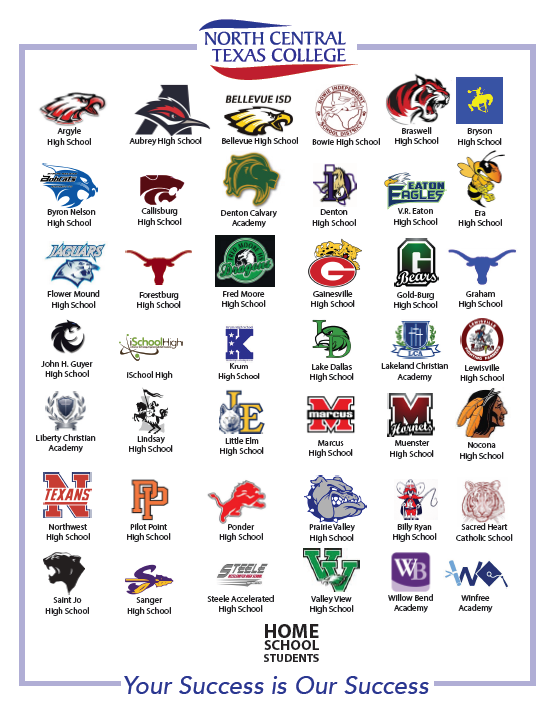 Cost of Dual Credit
Based on residency
One 3-credit-hour class:
$165 Out-of-District ($55 per credit hour)
$330 for 6 credit hours (Ex. ENGL 1301/1302 or HIST 1301/1302)
Students also pay for textbooks and fees, if applicable.
Students on the free/reduced lunch program take dual credit at no cost.
Scholarships
Available only to students who are not receiving Free/Reduced Grant.
www.NCTC.edu/scholarships 
Application Window:Summer/Fall:  February 1 – April 1 (priority), June 1 (final)Spring: September 1 – October 15
To access the application, follow the instructions below.
Log in to Onelogin with your NCTC username and password.
Click on myScholarships app to complete the General Scholarship Application. Your application will be automatically matched to all scholarships for which you are eligible based on the criteria of the scholarship.
Review the Scholarship Application Guide  or watch our How to Apply for NCTC Foundation Scholarships video for more information.

*NOTE: Students applying after the priority deadline will be consideredonly if funds are available. All students should set up a payment plan
 while waiting for scholarship notification to avoid being dropped.
Dual Credit Admission and Enrollment
Contact your high school Dual Credit counselor with questions. 
Add Dual Credit course to your course requests during registration in January. 
Meet High School requirements for entry.
Pay Attention to the High School Dual Credit Webpage for information, dates, and deadlines! 
Student/Parent Orientations are mandatory for some schools.
MHS Dual Credit website: https://www.lisd.net/Page/19919
Contacts
*High School Counselors are your first point of contact for Dual Credit
Diane MannionStudent Success Coach, Dual CreditFlower Mounddmannion@nctc.eduDirect: 972-899-8331
Neena JohnsonMHS Counselor
Dual Credit Liaisonjohnsonnj@lisd.netDirect: 469-948-7024
THANK YOU!
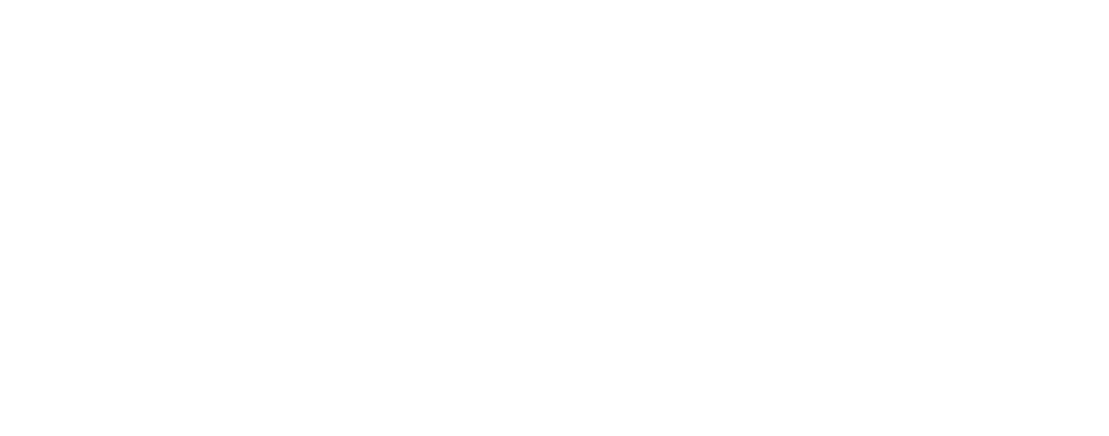